近代化と私たち
第1章
3節　国民国家と明治維新
4  明治維新と東アジアの国際関係
（教科書 p.66～68）
教科書p.66の資料1⃣にあるように、大久保は大変な緊張感をもって清との交渉にのぞんだ。その背景を，
対清関係，琉球の問題，の二つに注目して考えてみよう。
明治維新は日本社会をどのようにかえたのだろうか。また，それはどのような国際環境のなかでおきたのだろうか。
●明治日本の諸改革〔p.66〕
明治維新
・1867年，王政復古の大号令
　→天皇を中心とした新政府が樹立
　　…従来の政治制度はほぼ廃止に
　　…新政府は全国に支配権を確立
明治政府の改革
・1871年，戸籍法公布（身分制度の解体）
・1871年，廃藩置県
　→政府に権力が集中
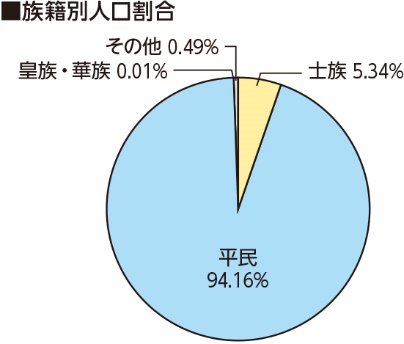 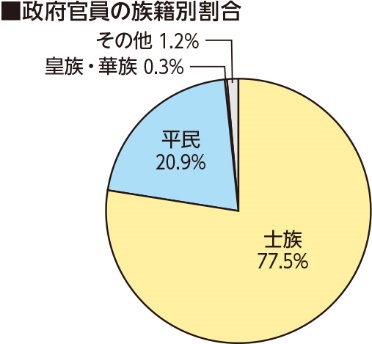 族籍別人口割合と政府官員の族籍別割合
新政府はどのような人で構成されていたのだろうか。
●明治日本の諸改革
新しい制度
・身分制度の解体→武士身分の消滅
　→1873年，徴兵制度の導入（国民皆兵）
　→武士の家禄の廃止
・地租改正
　…江戸時代の年貢村請制にかわる，地価にもとづく
　　徴税のしくみ
●明治日本の諸改革
国際関係
・主権国家体制への参入をめざす
　→1871年，岩倉具視を代表とする使節団を欧米に派遣
　　…不平等条約の改正の交渉は失敗
　　…視察により欧米モデルの近代化への動きが強まる
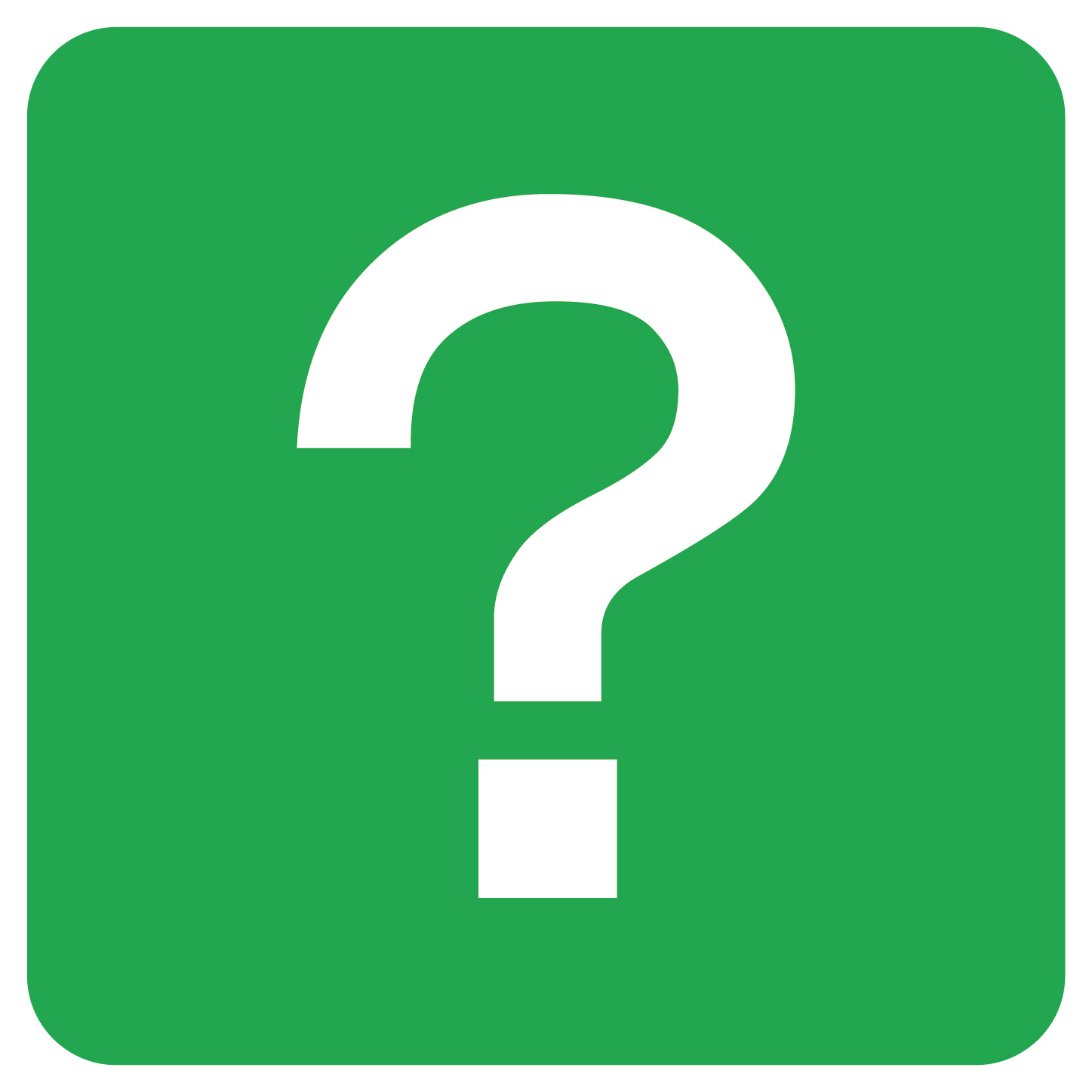 岩倉使節団は何を視察したのだろうか。
岩倉使節団
岩倉具視を特命全権大使とし，木戸孝允，大久保利通らを中心とした100名以上からなる大使節団。政府の首脳が１年9か月の長期間，日本を留守にして欧米12か国を訪問し，近代日本のモデルを模索した。
●明治日本の諸改革
生活の変化
・欧米思想を学んだ知識人たちによる雑誌や新聞の発刊
・洋風の建築，洋服の着用
・小学校教育の義務化
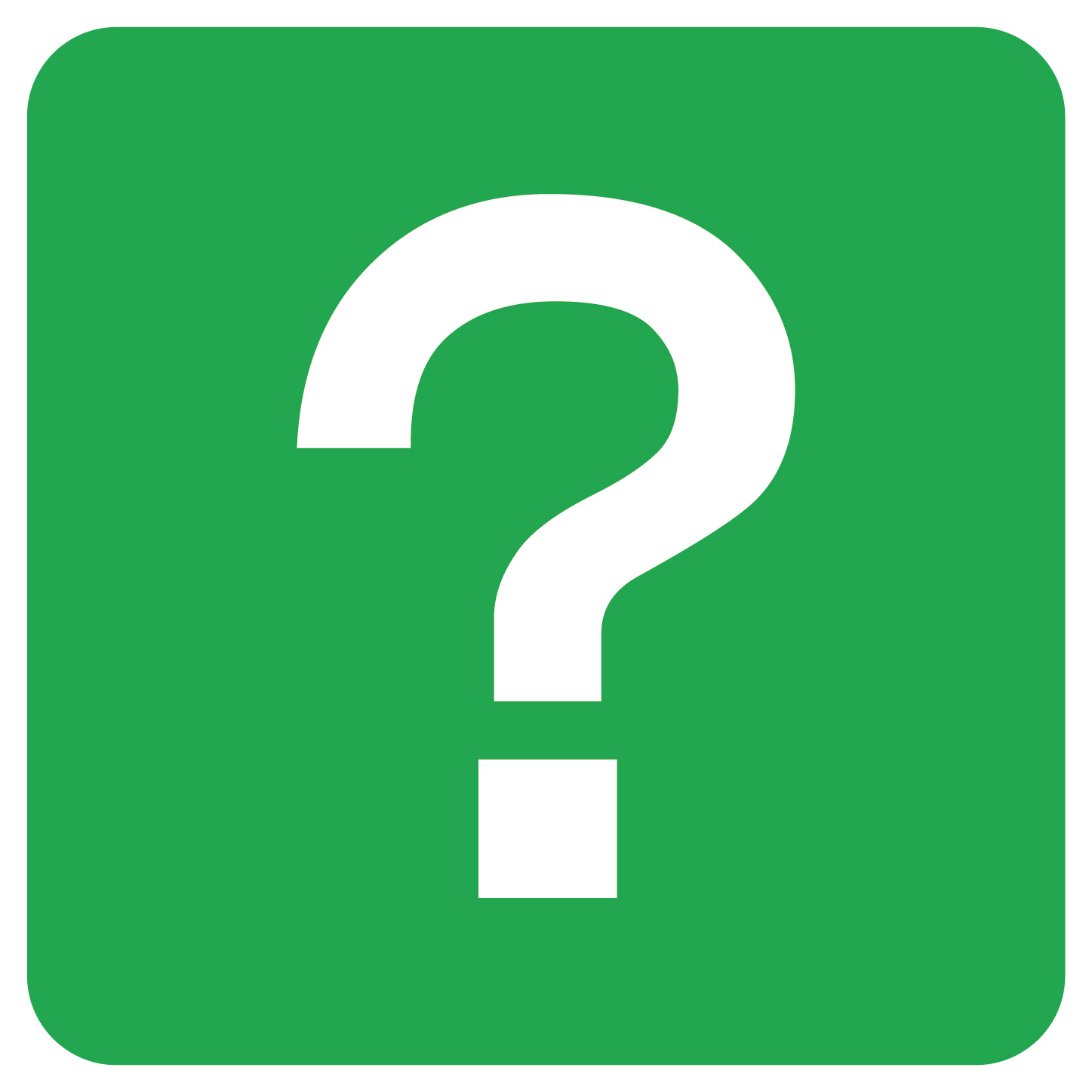 新聞や雑誌の発刊は，社会をどのようにかえたのか，考えてみよう。
●東アジアの国際関係〔p.67〕
日清修好条規
・1871年，日清修好条規が締結
　…国交と通商関係を開く対等な条約
【清】
・	欧米諸国と通商を行いながら，周辺国とは冊封・朝貢
　関係を維持
【日本】
・清中心の国際秩序におさまらない外交
　…琉球と清との冊封関係断絶をはかる
　　→1879年，琉球処分
●東アジアの国際関係
台湾出兵
・	琉球の島民が台湾の住民に殺害される
　→1874年，日本政府は台湾に軍隊を派遣（台湾出兵）
・	清との戦争を避けるため，大久保利通らが和平交渉を行う
●東アジアの国際関係
朝鮮半島と日清のかかわり
・	1875年，日本政府は軍艦を朝鮮の江華島に送り戦闘をおこす（江華島事件）
　→1876年，日朝修好条規により朝鮮が開国
	　（朝鮮に不利な条約）
・	1882年，朝鮮の兵士による日本公使館襲撃事件
	（壬午軍乱）
・	1884年，朝鮮の親日派によるクーデタ失敗（甲申事変）
→日清両国が天津条約を結び，事態を収束
日朝修好条規
江華島事件を機に，朝鮮が日本と結んだ不平等条約。朝鮮の独立，釜山など3港の開港，日本の領事裁判権や関税免除を認めさせた。
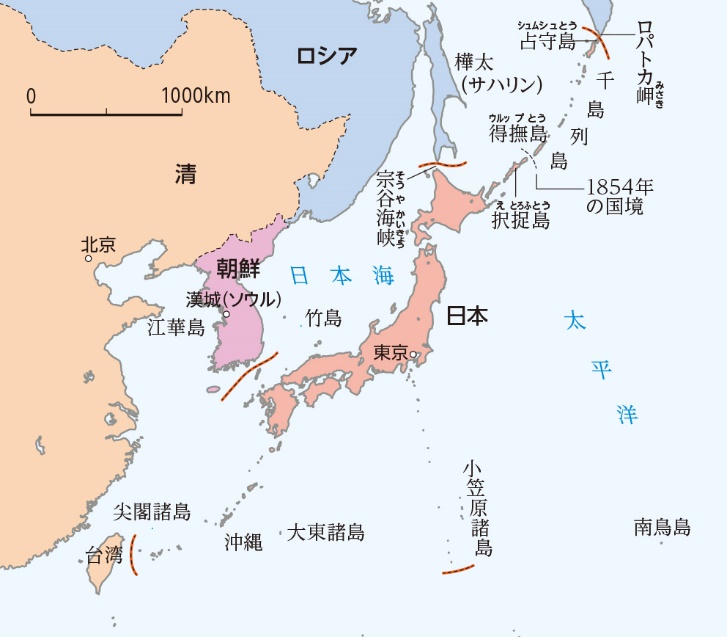 日本とロシアの間で，国境はどのように定められただろうか。
日本の国境の画定
●東アジアの国際関係
清の冊封・朝貢関係
・	清と冊封・朝貢関係にあるベトナムにフランスの勢力がおよぶ　
　→清仏戦争後，ベトナムはフランスの保護国となり，
　　のちフランス領インドシナの一部に
・清は琉球，ベトナムとの冊封・朝貢関係を失う